الرياضيات 2  ريض 152
للصف الأول الثانوي
الفصل الدراسي الثاني
ص 174 – ص 180
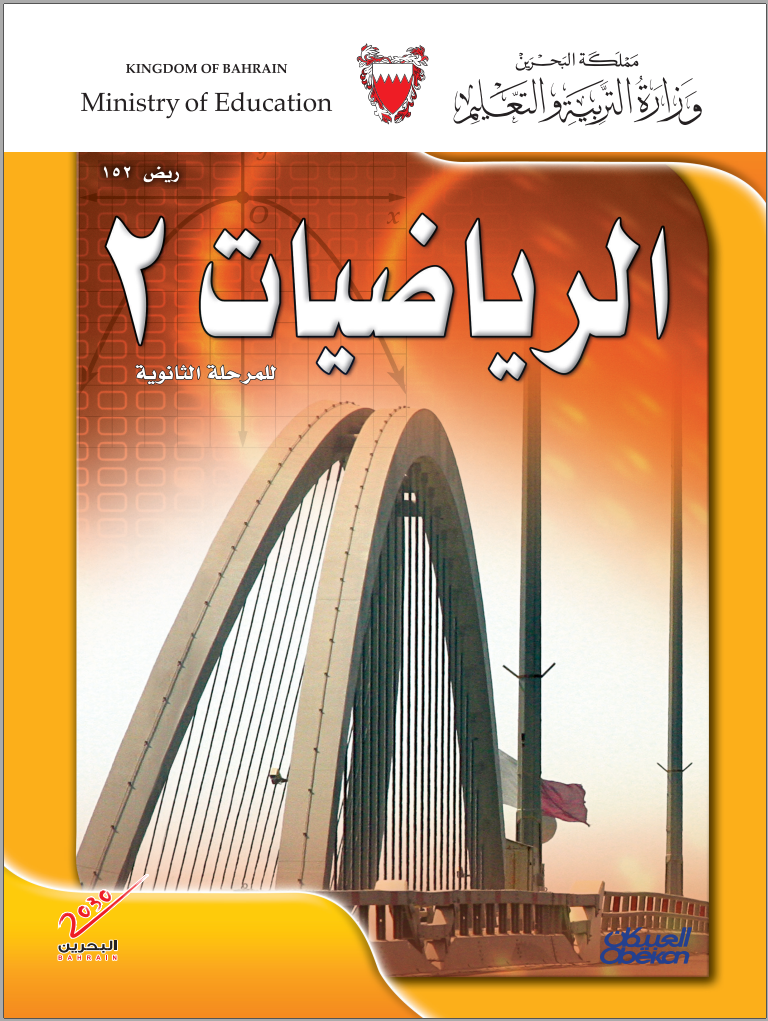 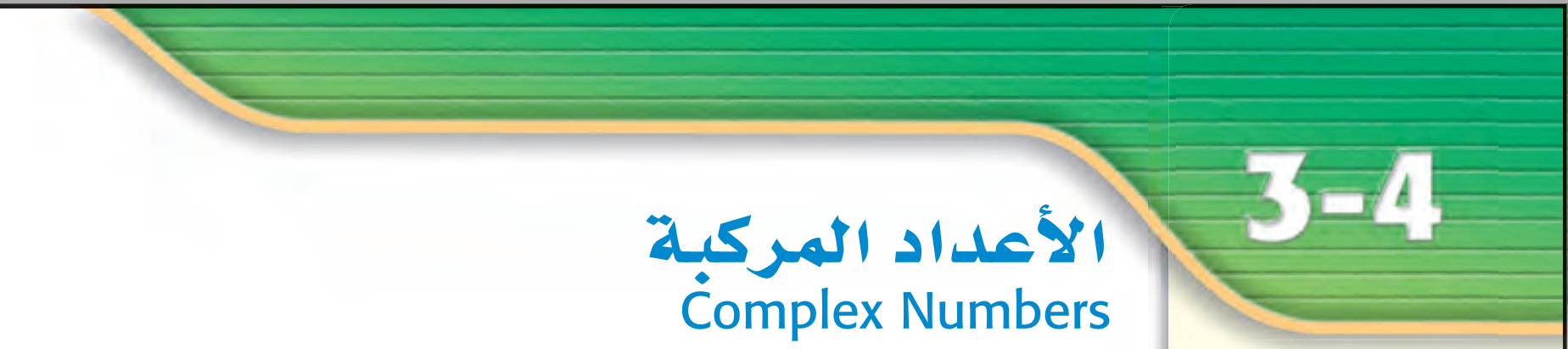 الأهداف:
إجراء العمليات على الأعداد التخيلية البحتة.
إجراء العمليات على الأعداد المركبة.
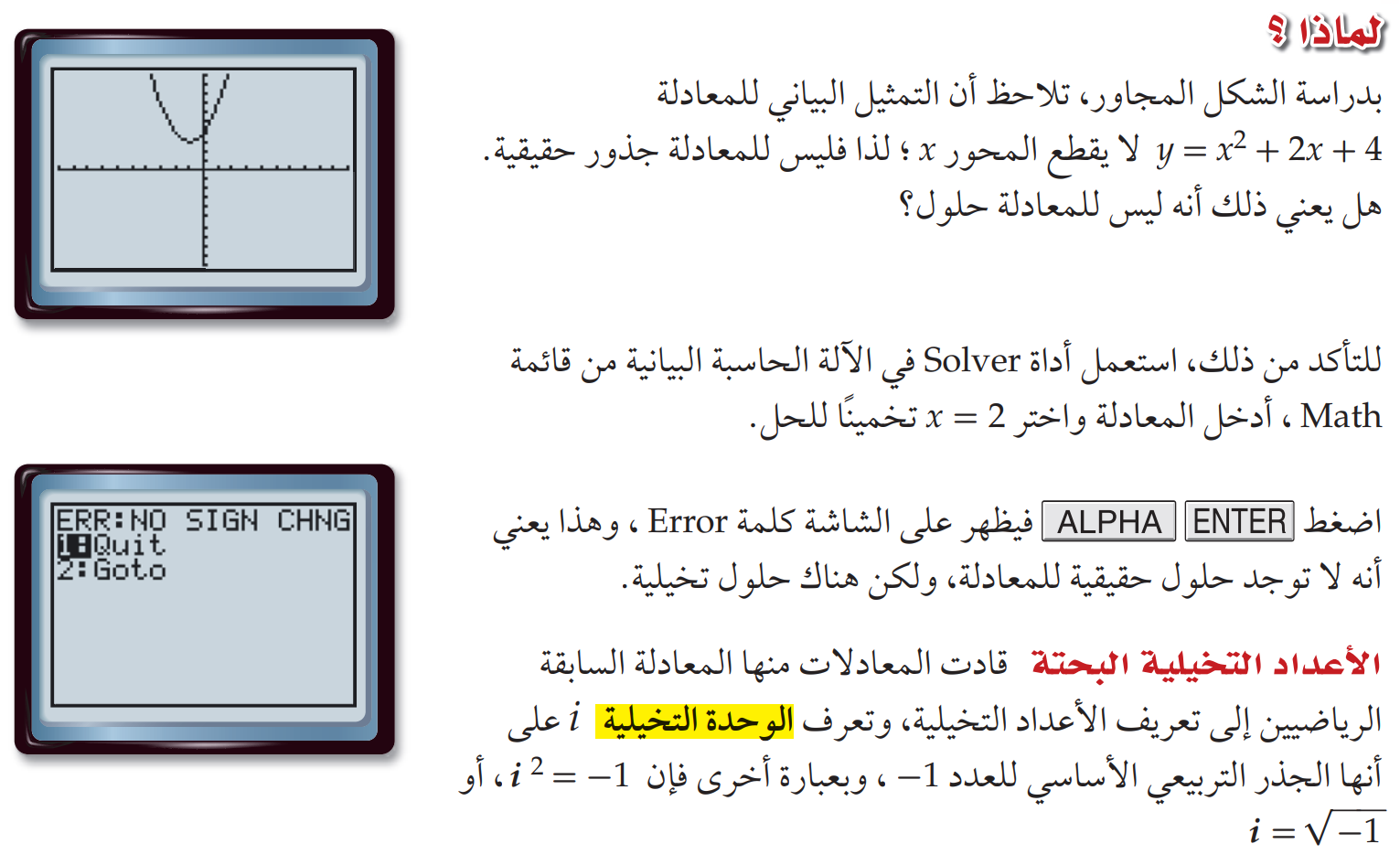 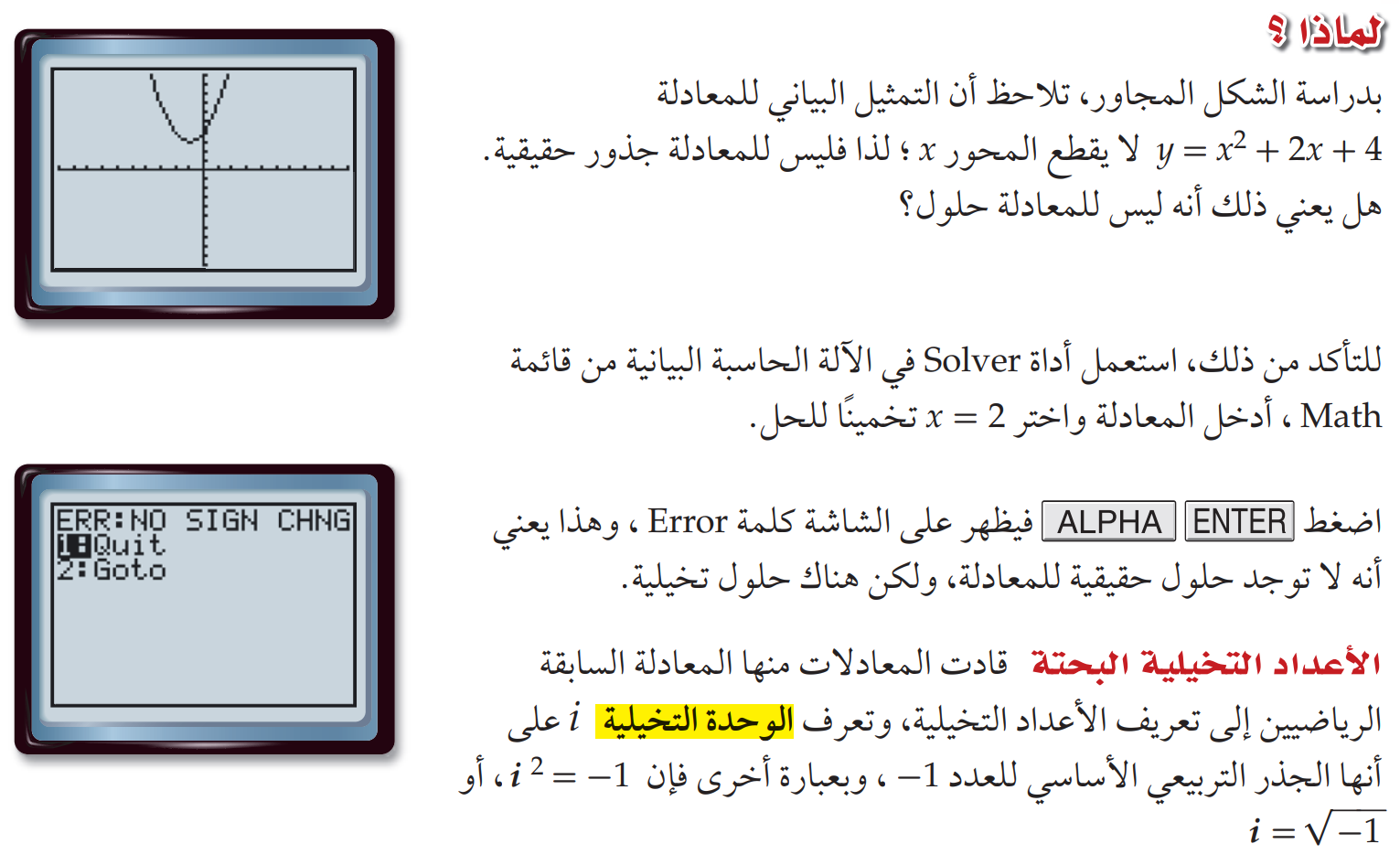 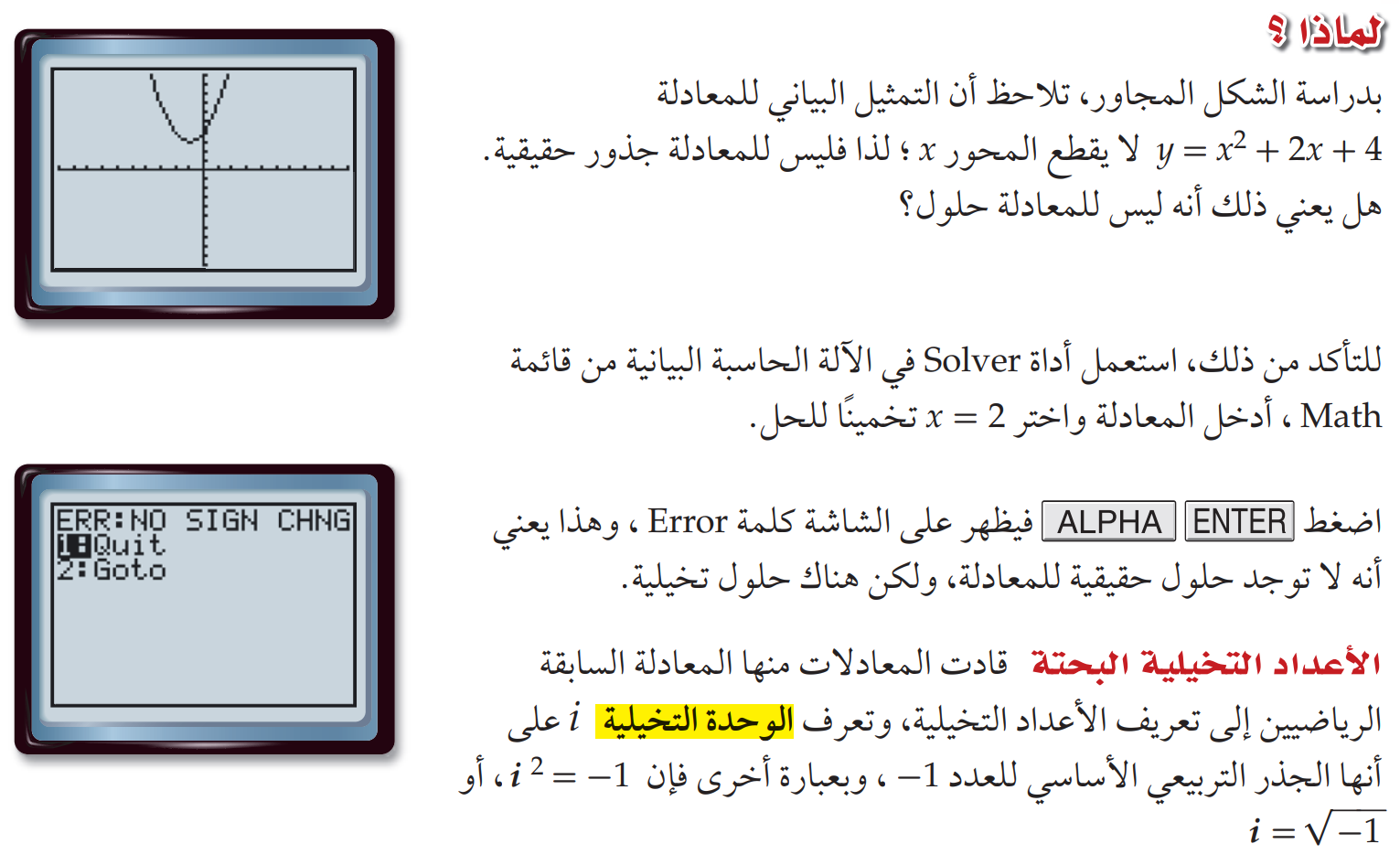 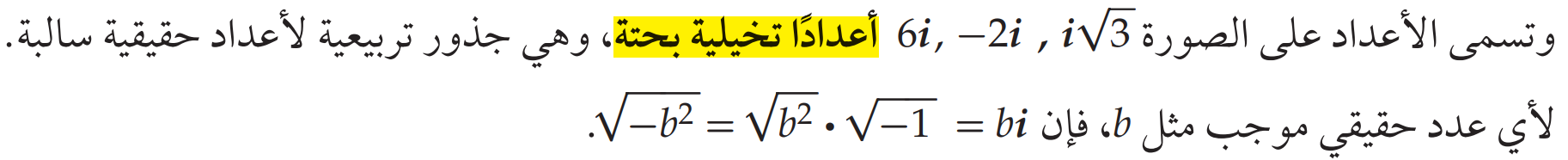 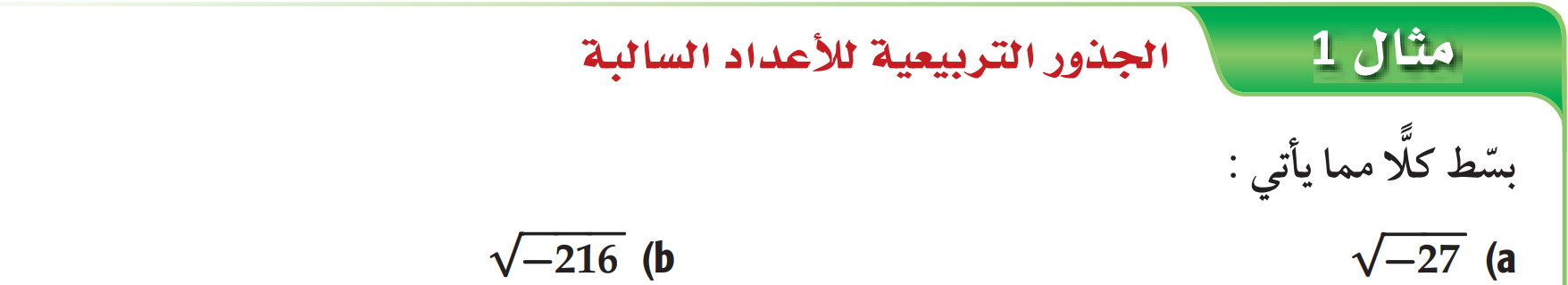 ملاحظة: أوقف العرض، وحل التدريب على ورقة خارجية ثم تابع العرض لتتأكد من حلك.
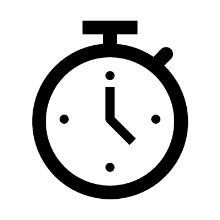 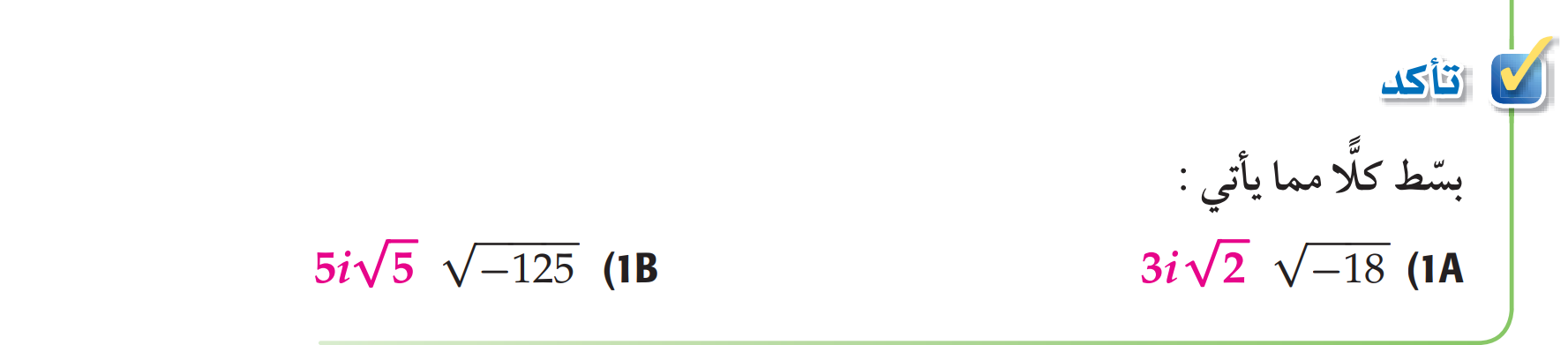 معك من الزمن 5 دقائق
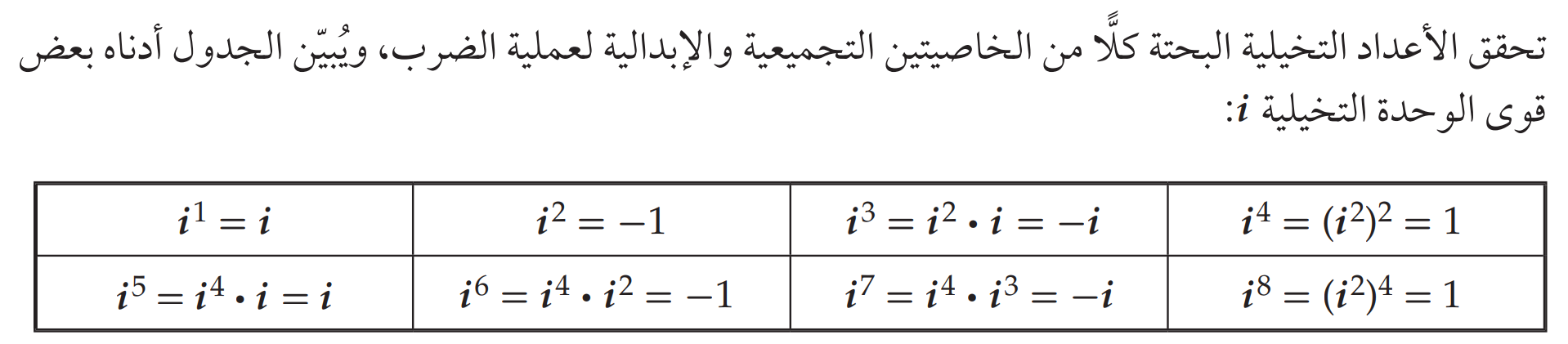 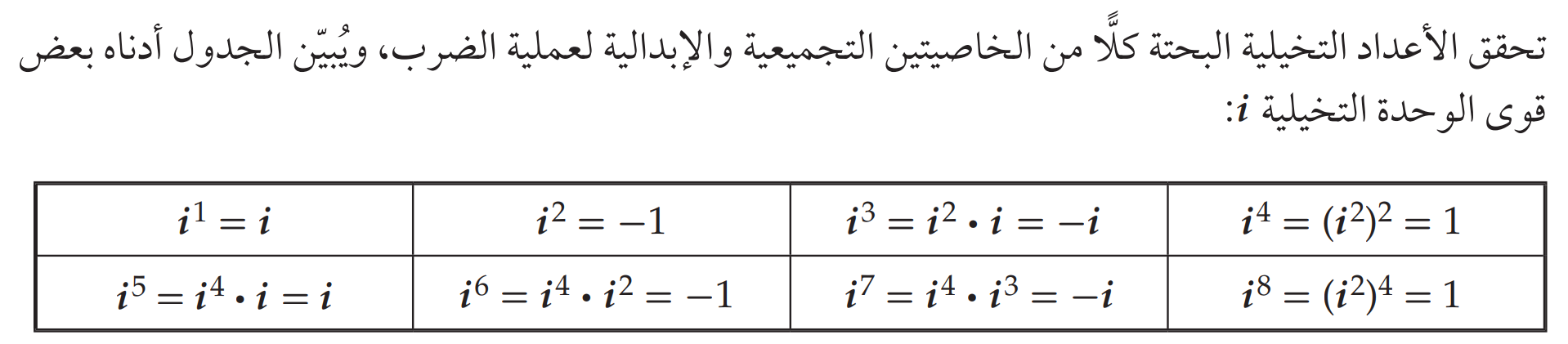 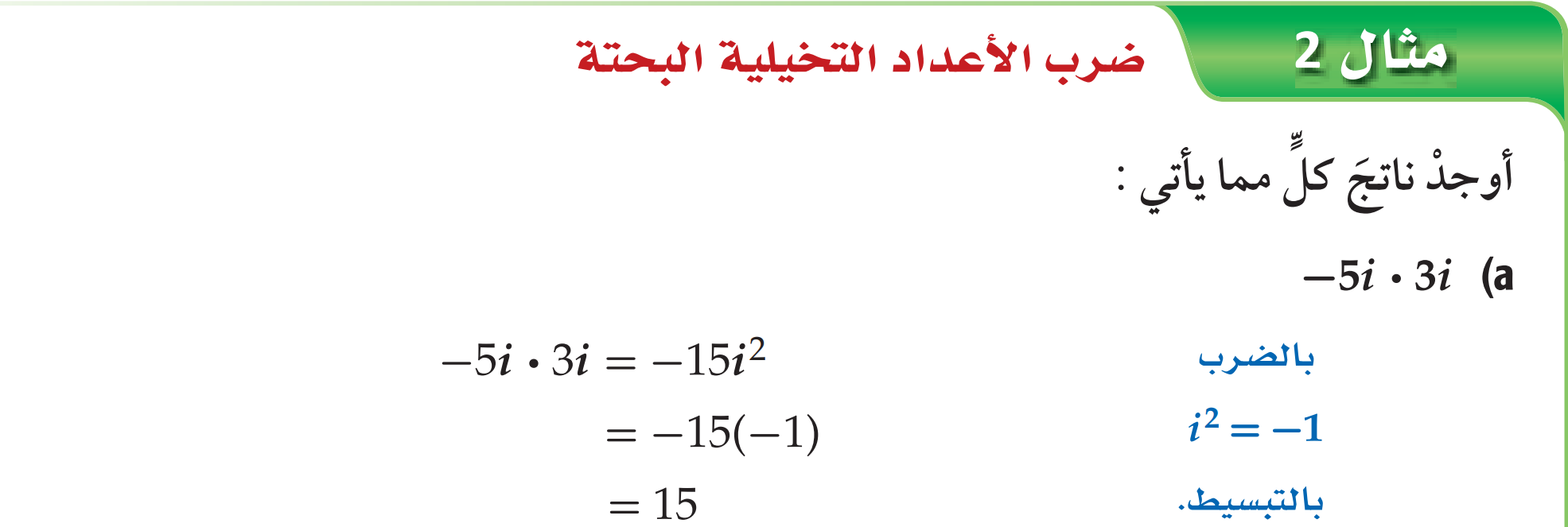 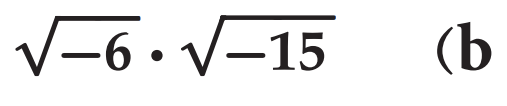 بالضرب
بالضرب
ملاحظة: أوقف العرض، وحل التدريب على ورقة خارجية ثم تابع العرض لتتأكد من حلك.
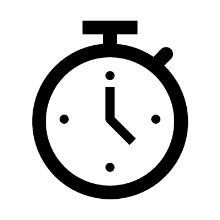 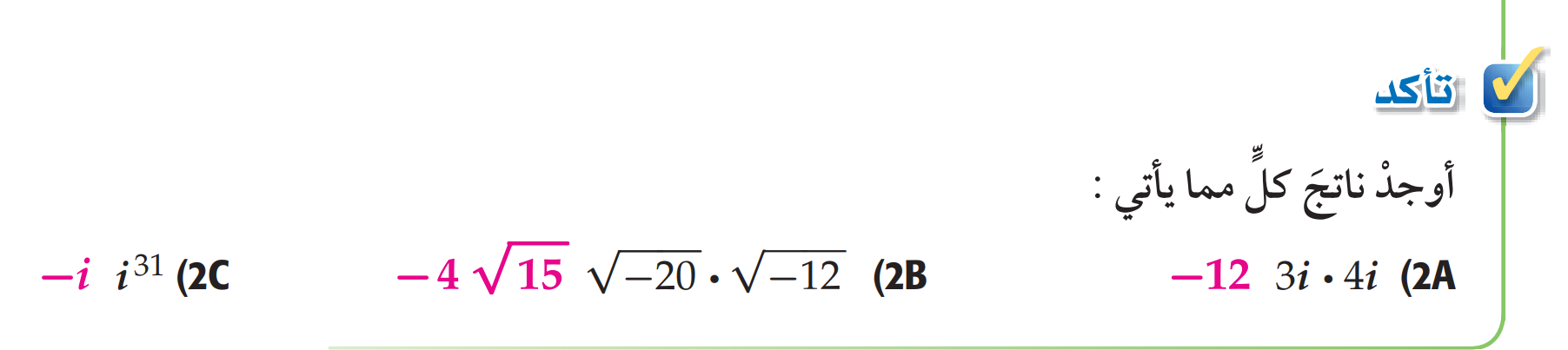 معك من الزمن 5 دقائق
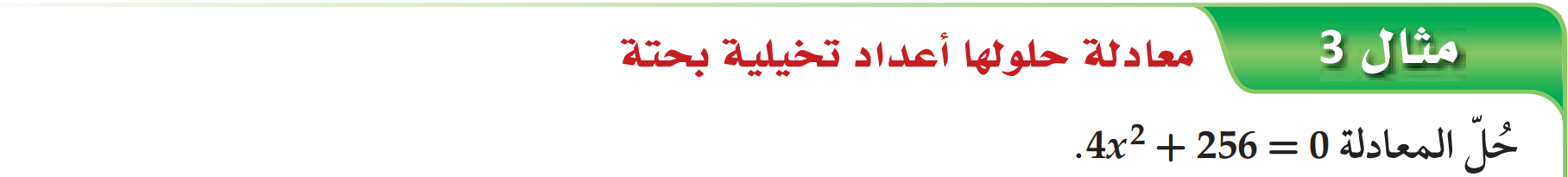 المعادلة الأصلية
بطرح 256 من الطرفين
بقسمة كلا الطرفين على 4
خاصة الجذر التربيعي
ملاحظة: أوقف العرض، وحل التدريب على ورقة خارجية ثم تابع العرض لتتأكد من حلك.
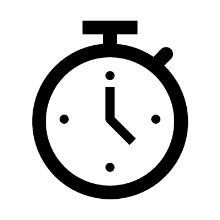 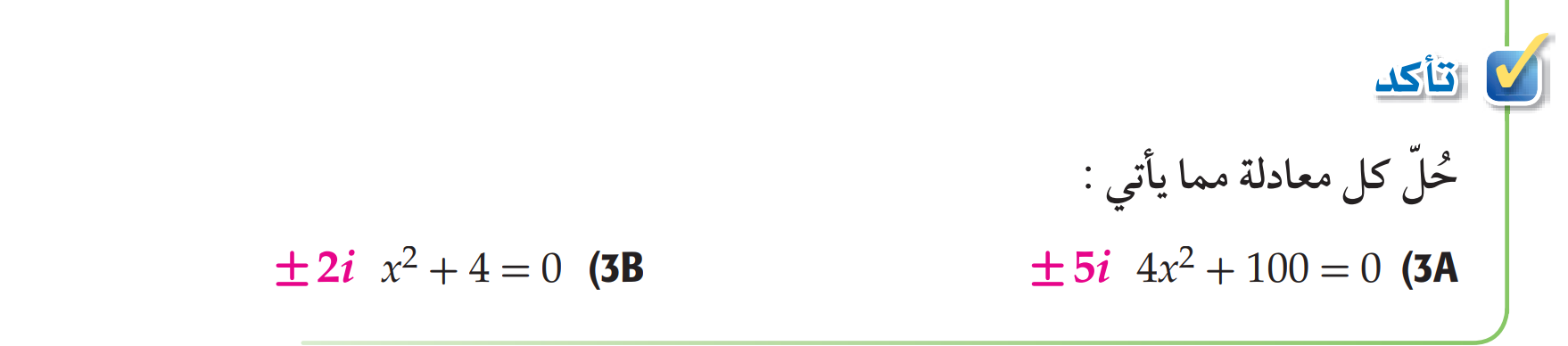 معك من الزمن 5 دقائق
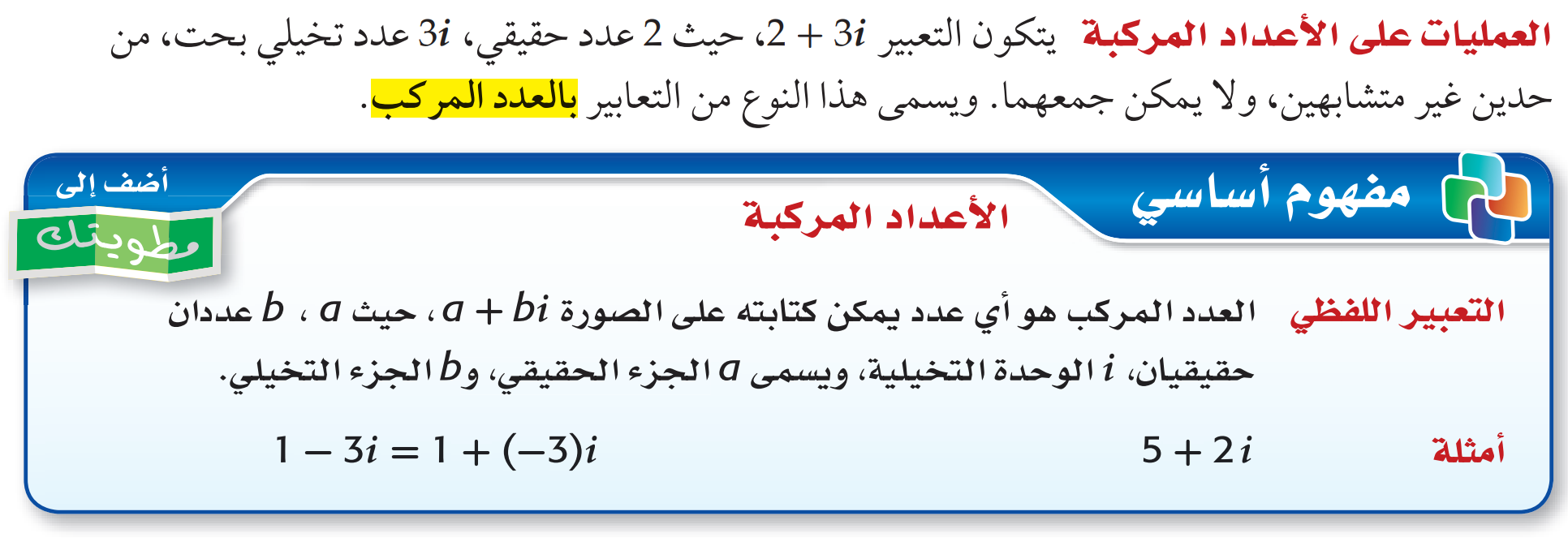 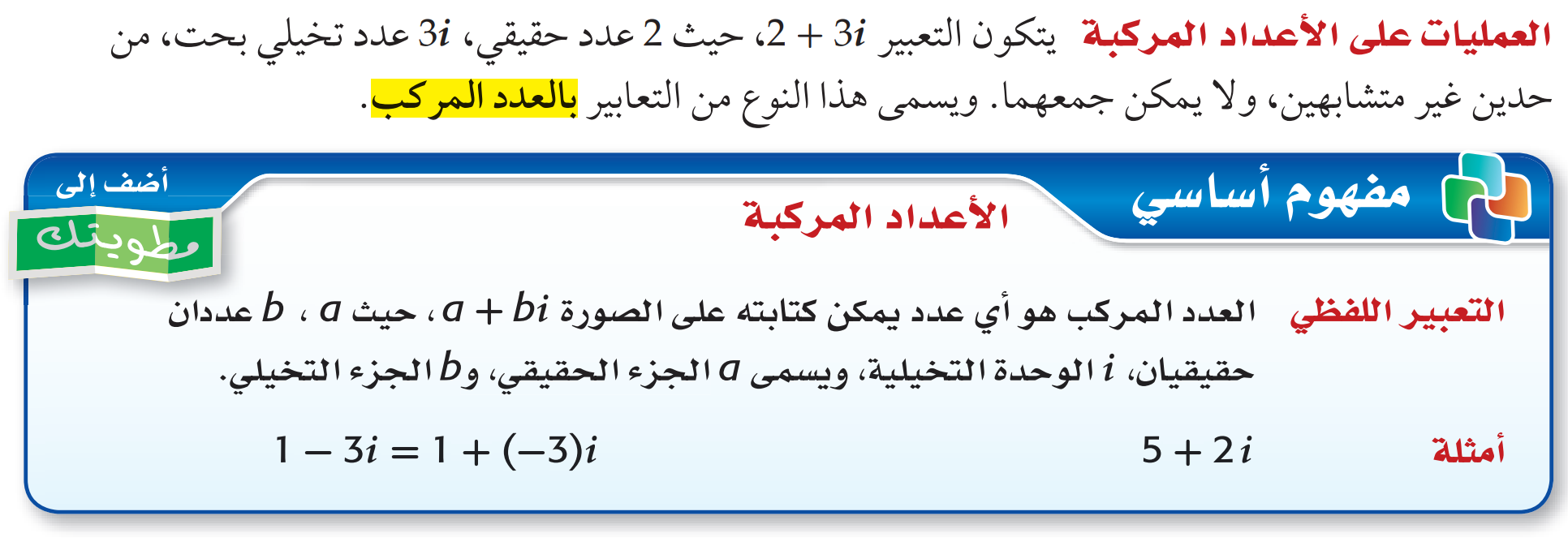 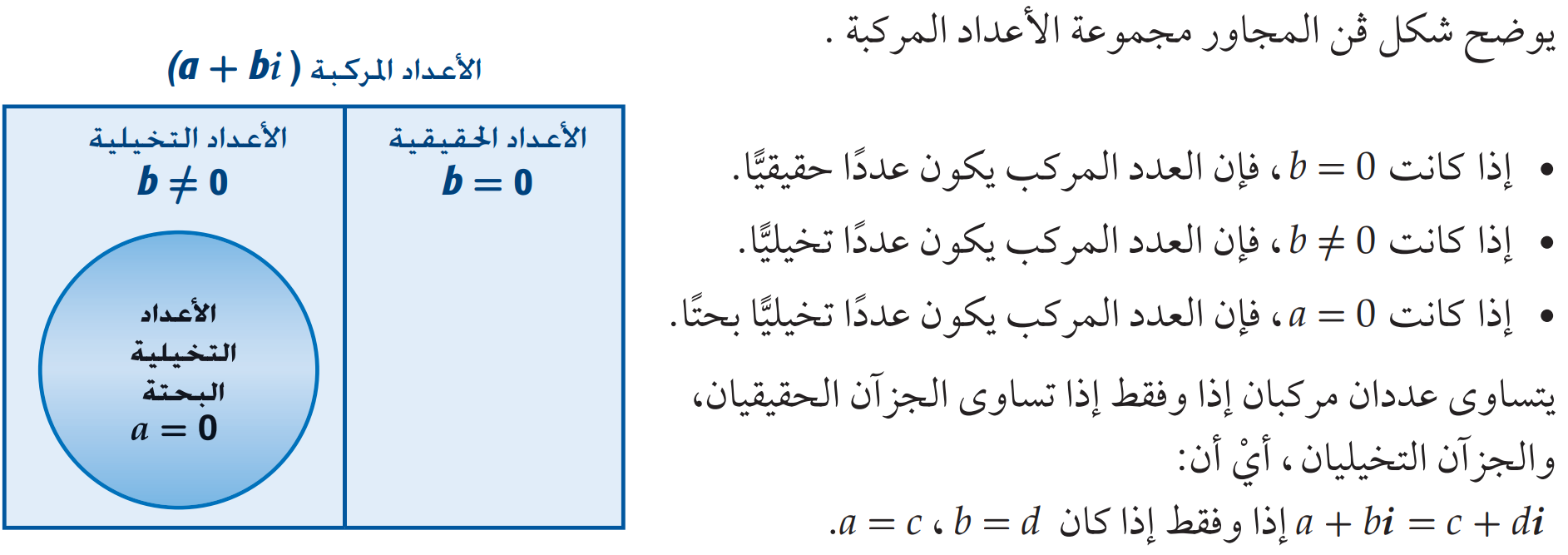 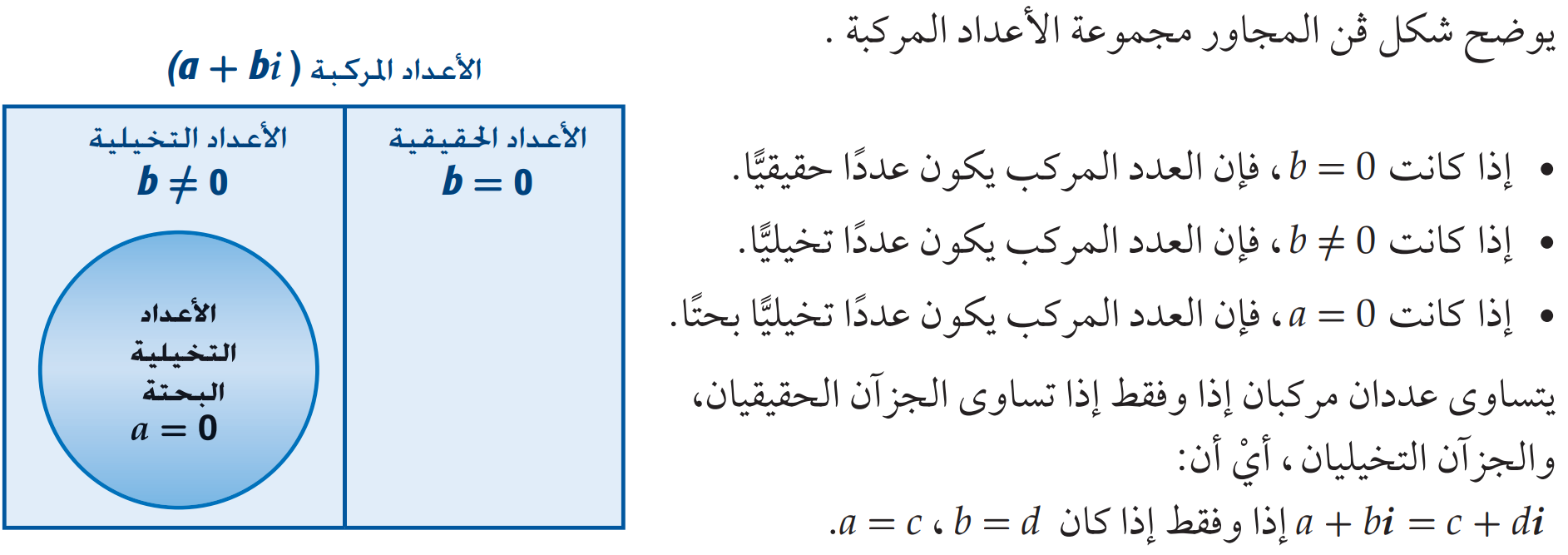 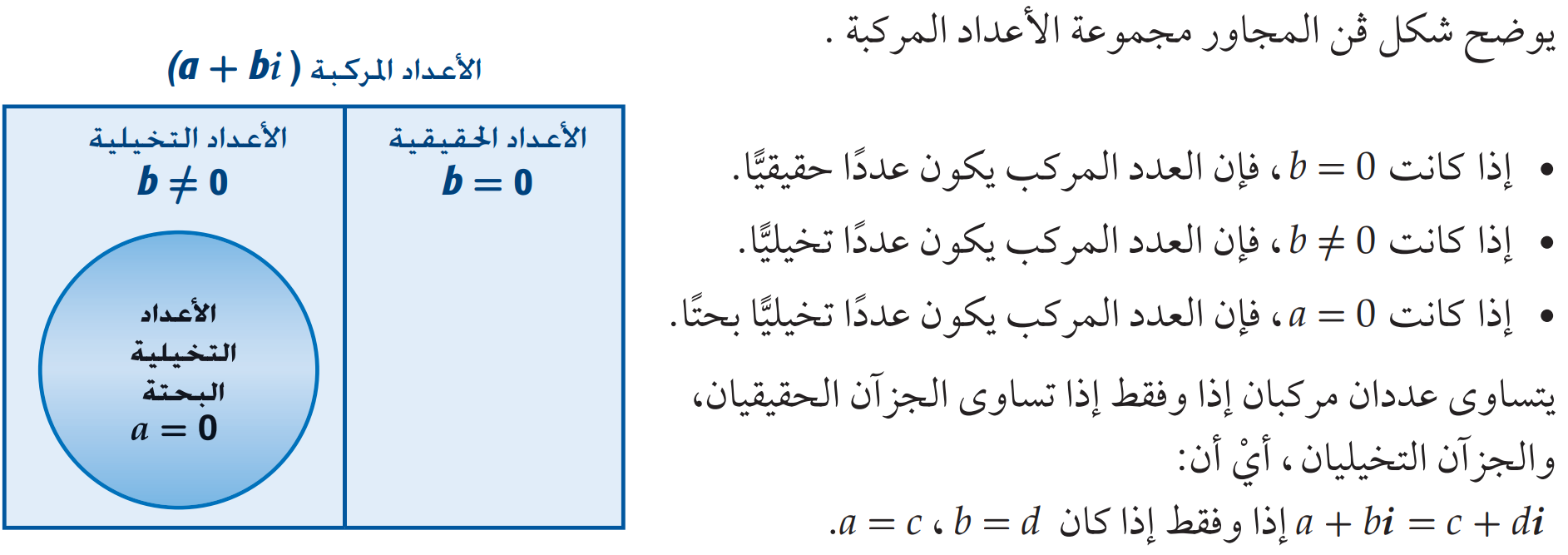 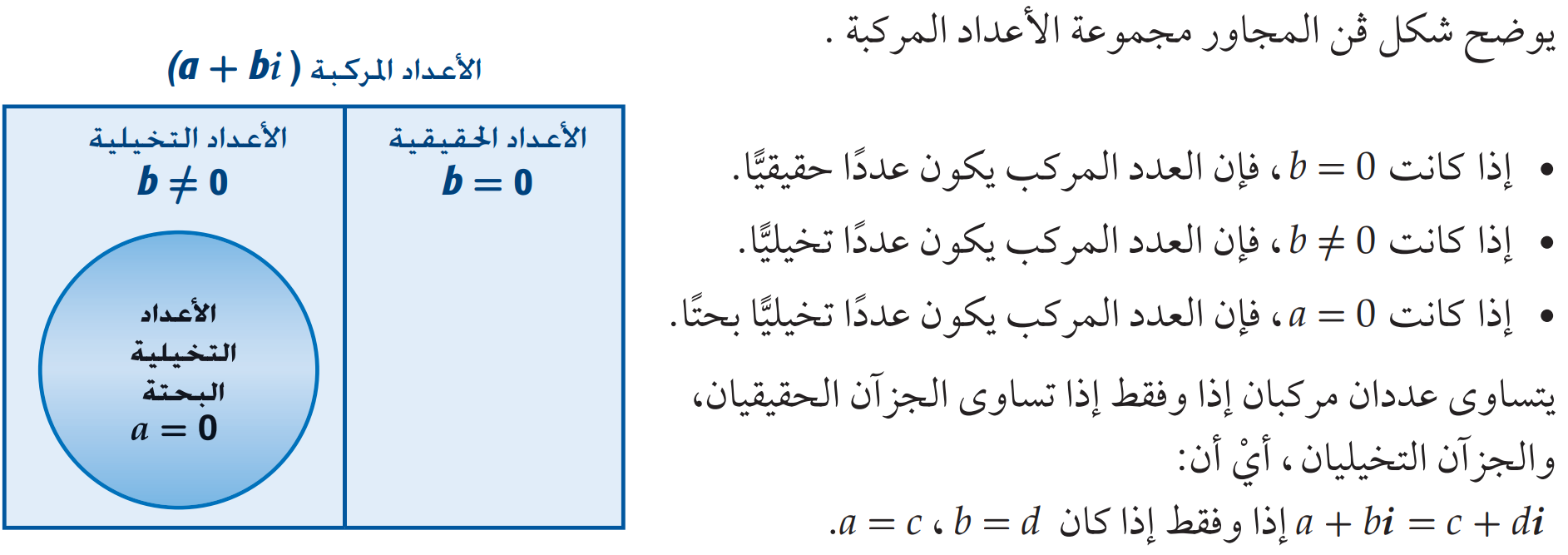 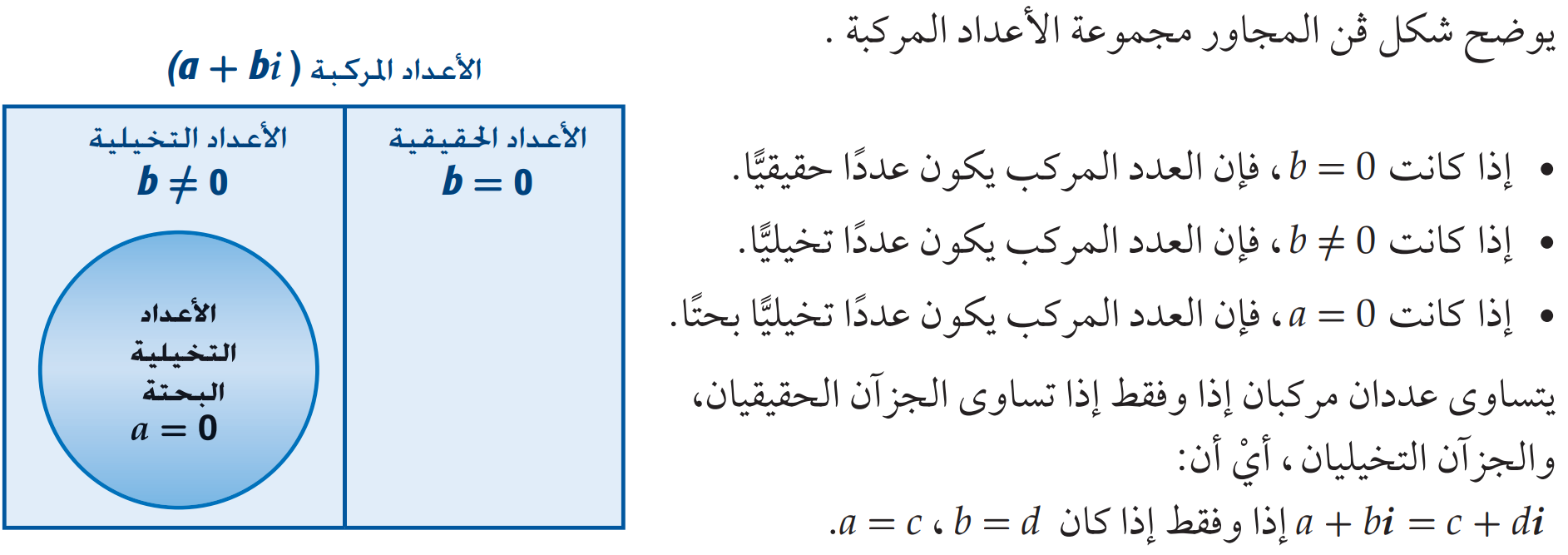 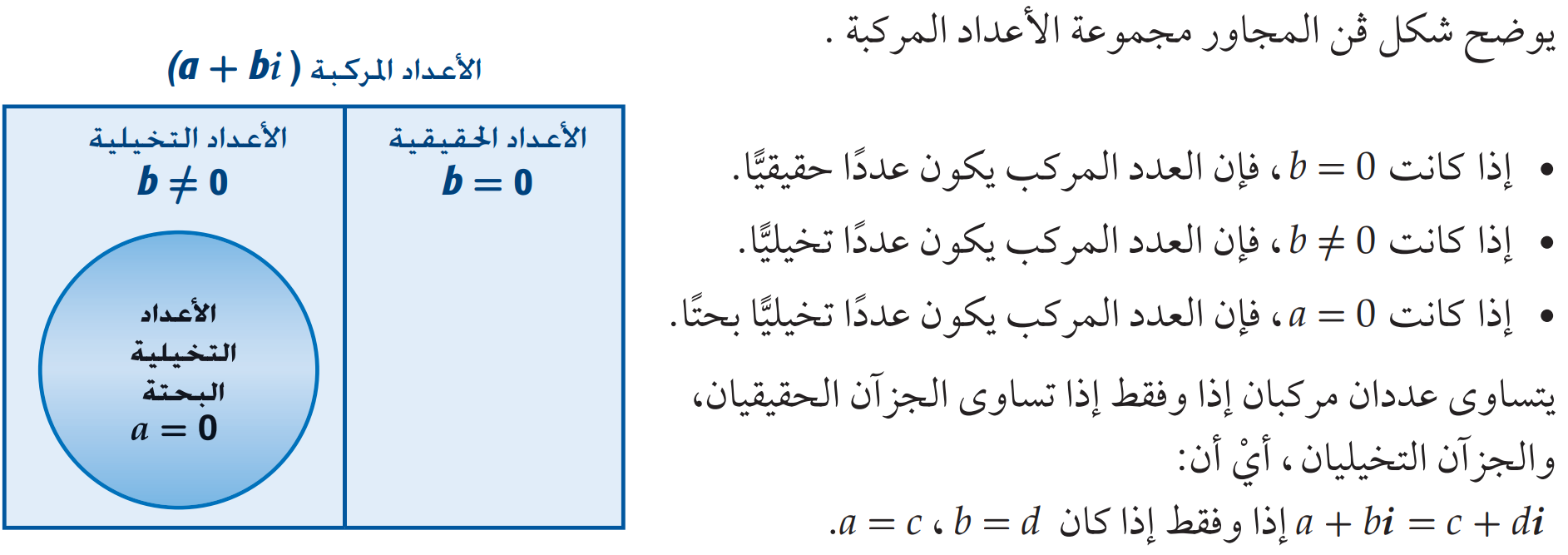 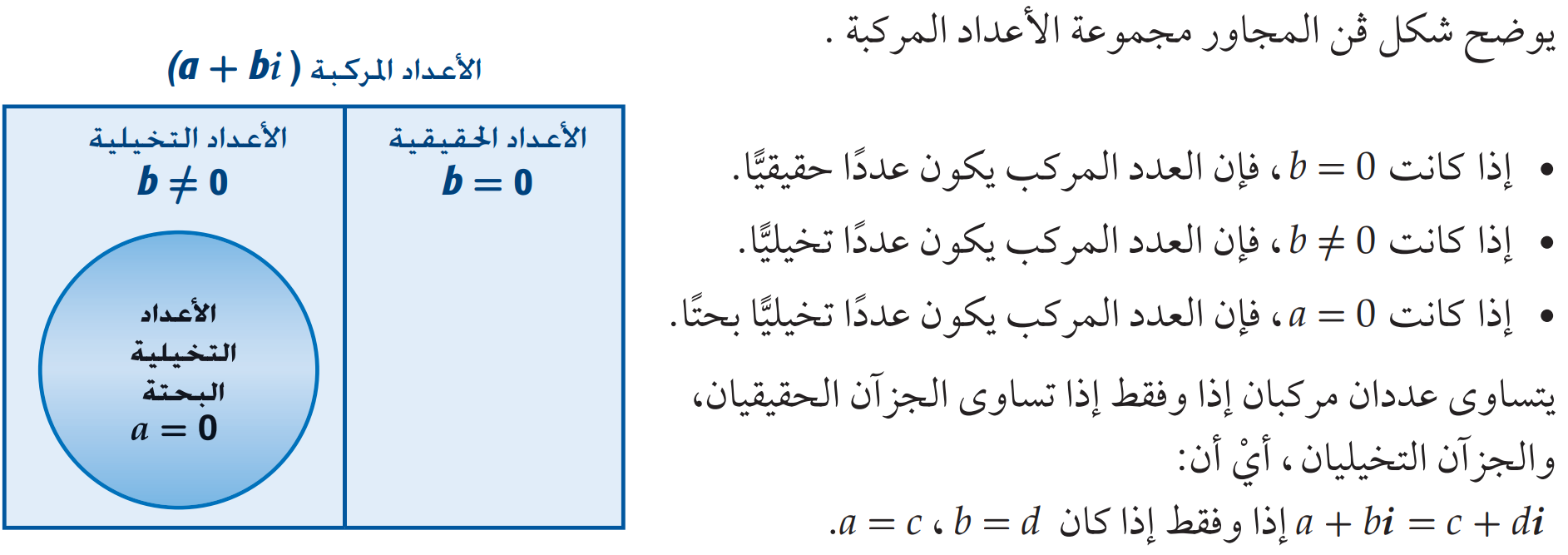 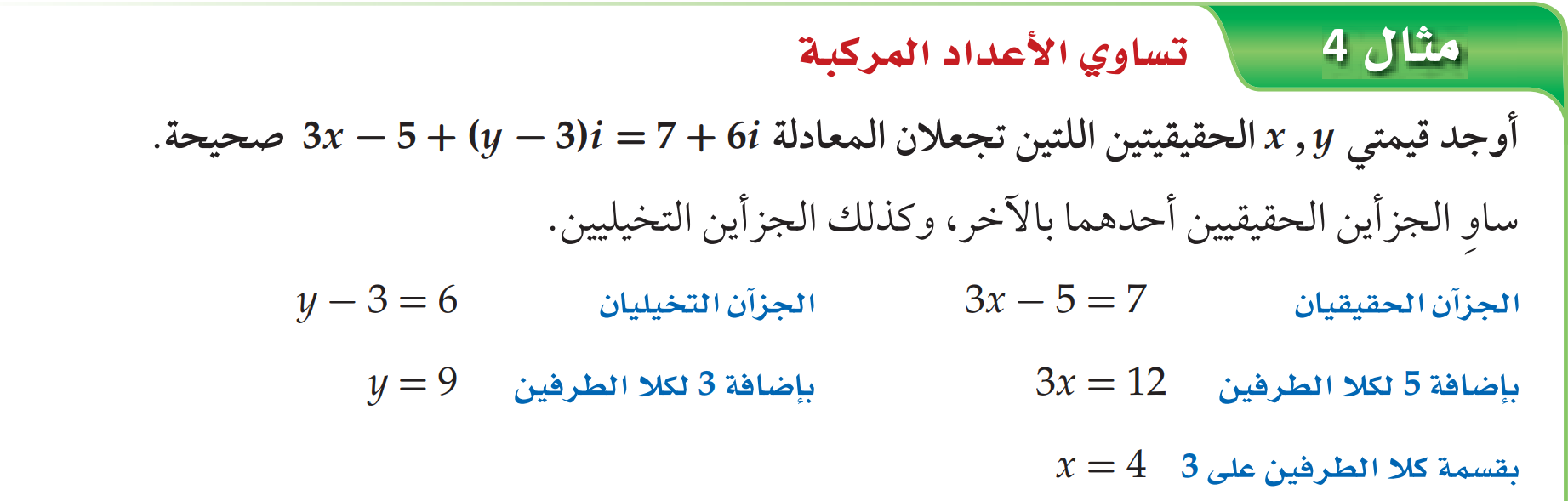 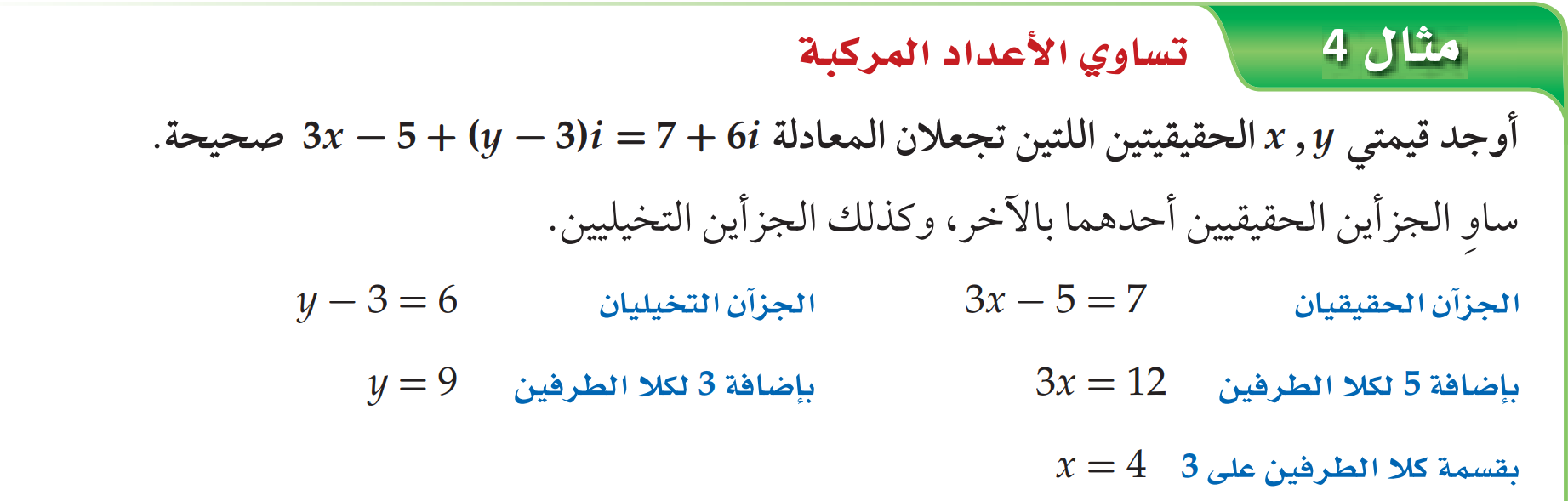 الجزآن الحقيقيان
الجزآن التخيليان
بإضافة 3 لكلا الطرفين
بإضافة 5 لكلا الطرفين
بقسمة كلا الطرفين على 3
ملاحظة: أوقف العرض، وحل التدريب على ورقة خارجية ثم تابع العرض لتتأكد من حلك.
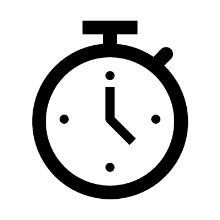 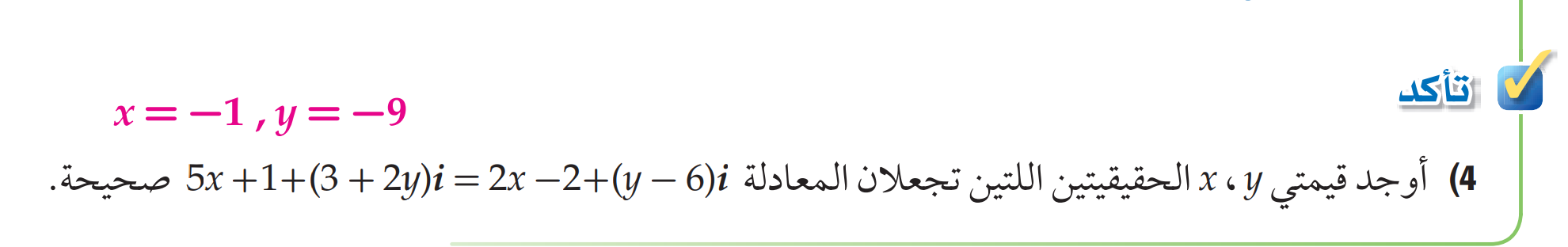 معك من الزمن 5 دقائق
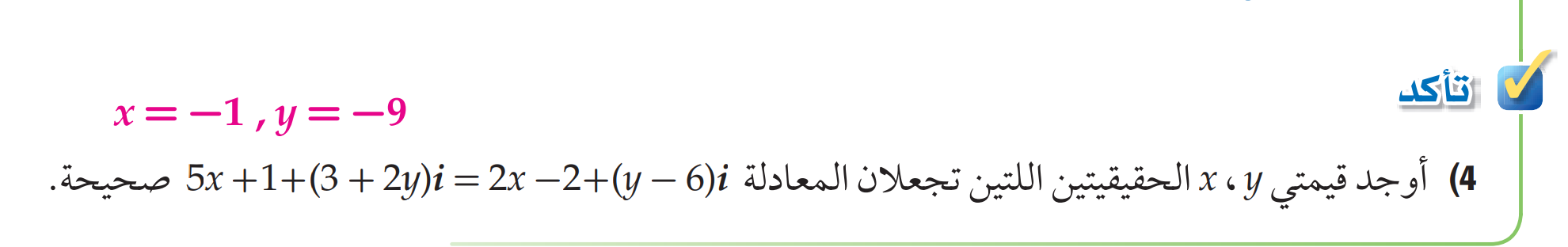 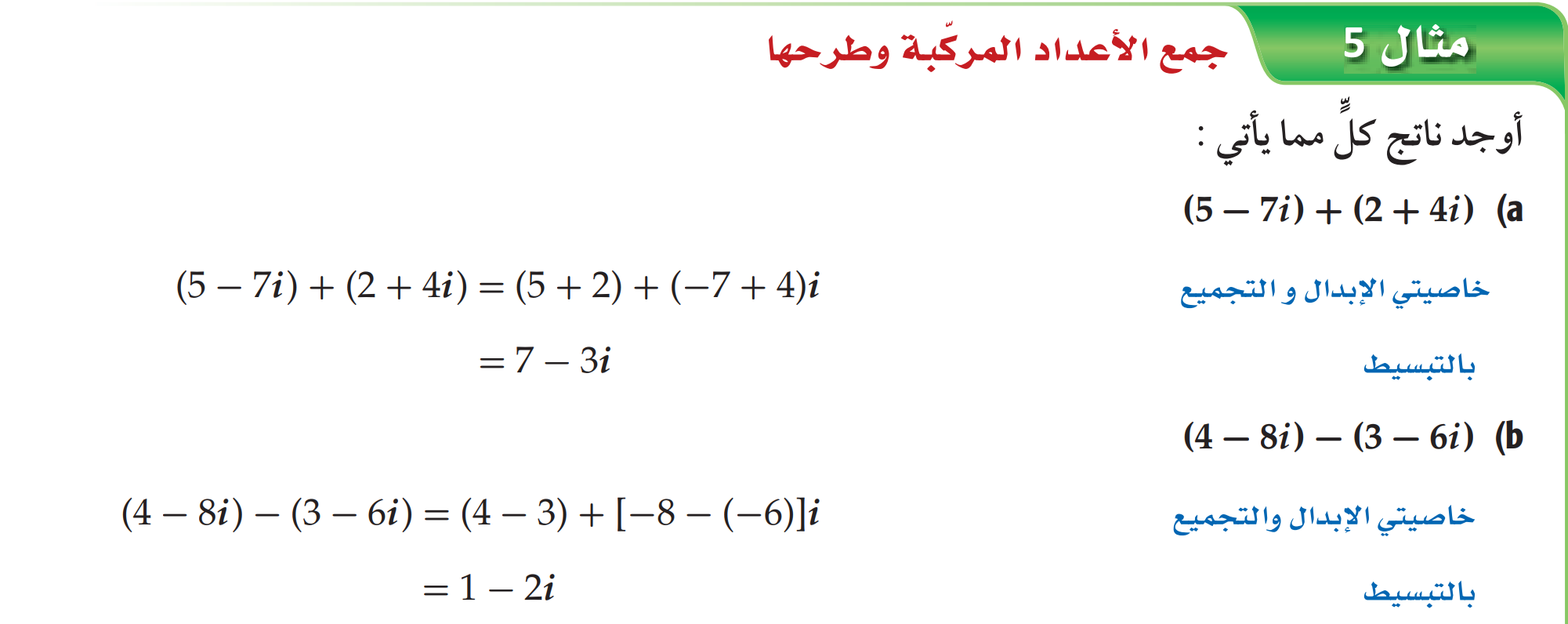 خاصتي الإبدال والتجميع
بالتبسيط
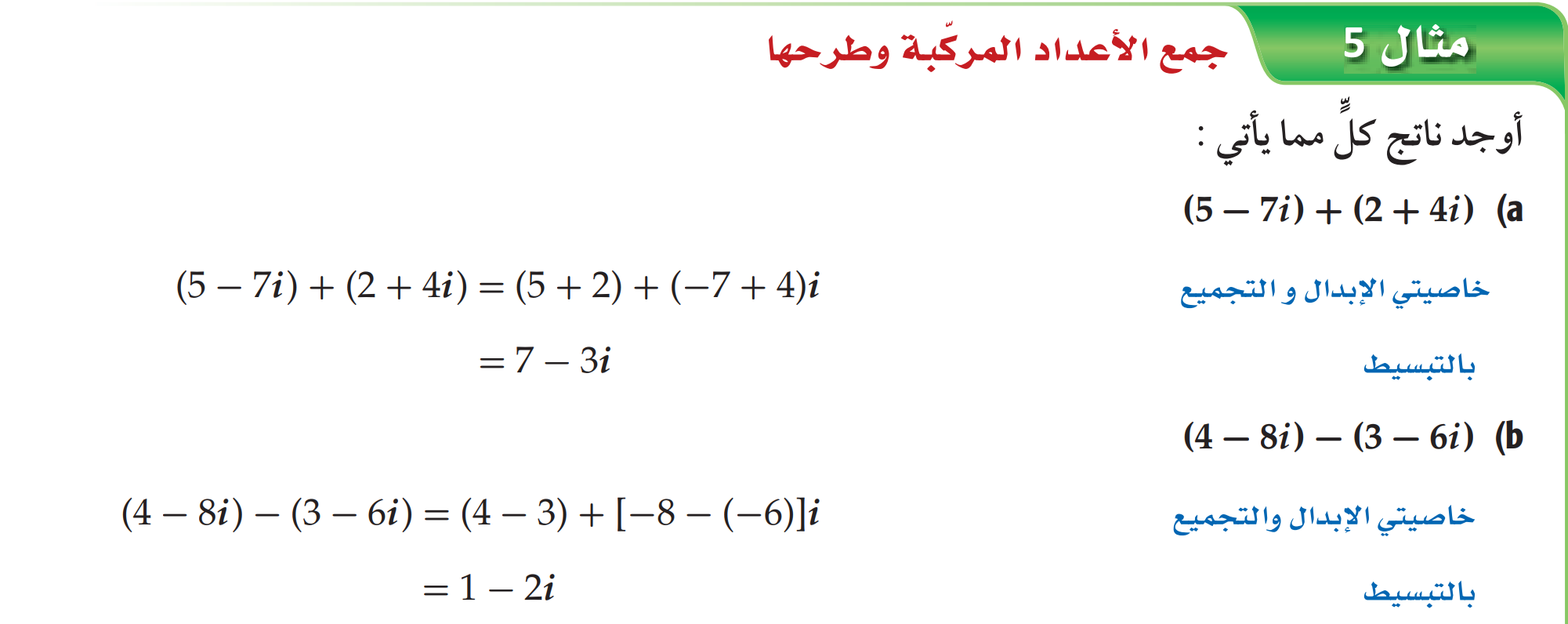 خاصتي الإبدال والتجميع
بالتبسيط
ملاحظة: أوقف العرض، وحل التدريب على ورقة خارجية ثم تابع العرض لتتأكد من حلك.
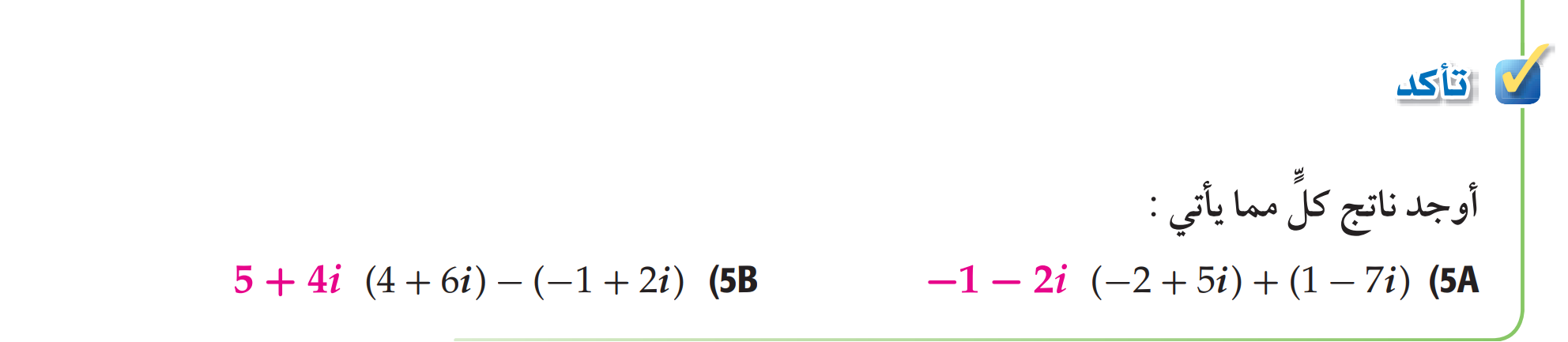 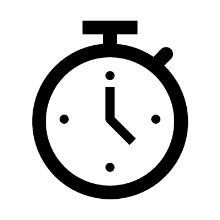 معك من الزمن 5 دقائق
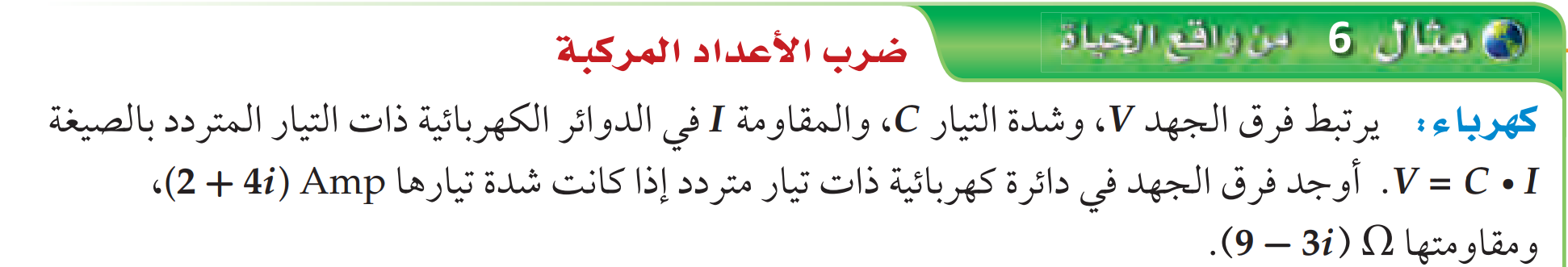 الصيغة الرياضية
باستعمال طريقة التوزيع بالترتيب
بالضرب
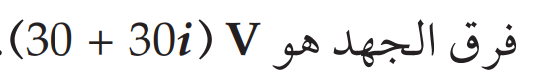 بالجمع
ملاحظة: أوقف العرض، وحل التدريب على ورقة خارجية ثم تابع العرض لتتأكد من حلك.
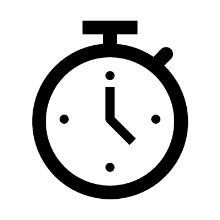 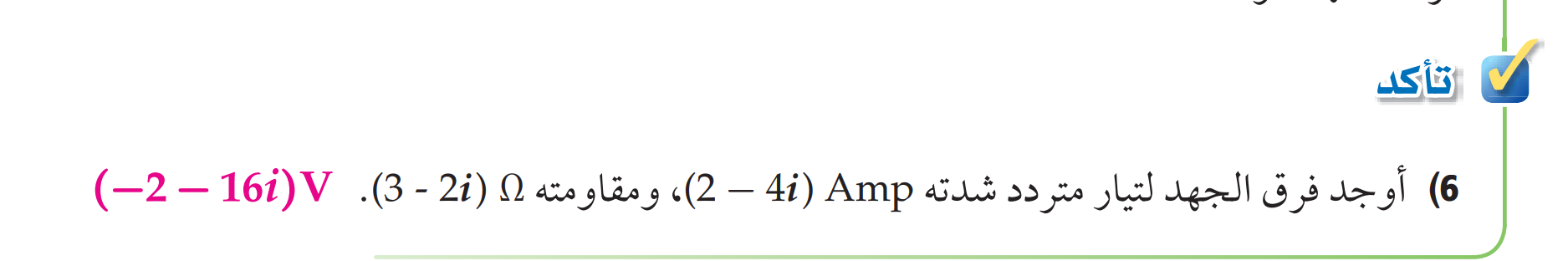 معك من الزمن 5 دقائق
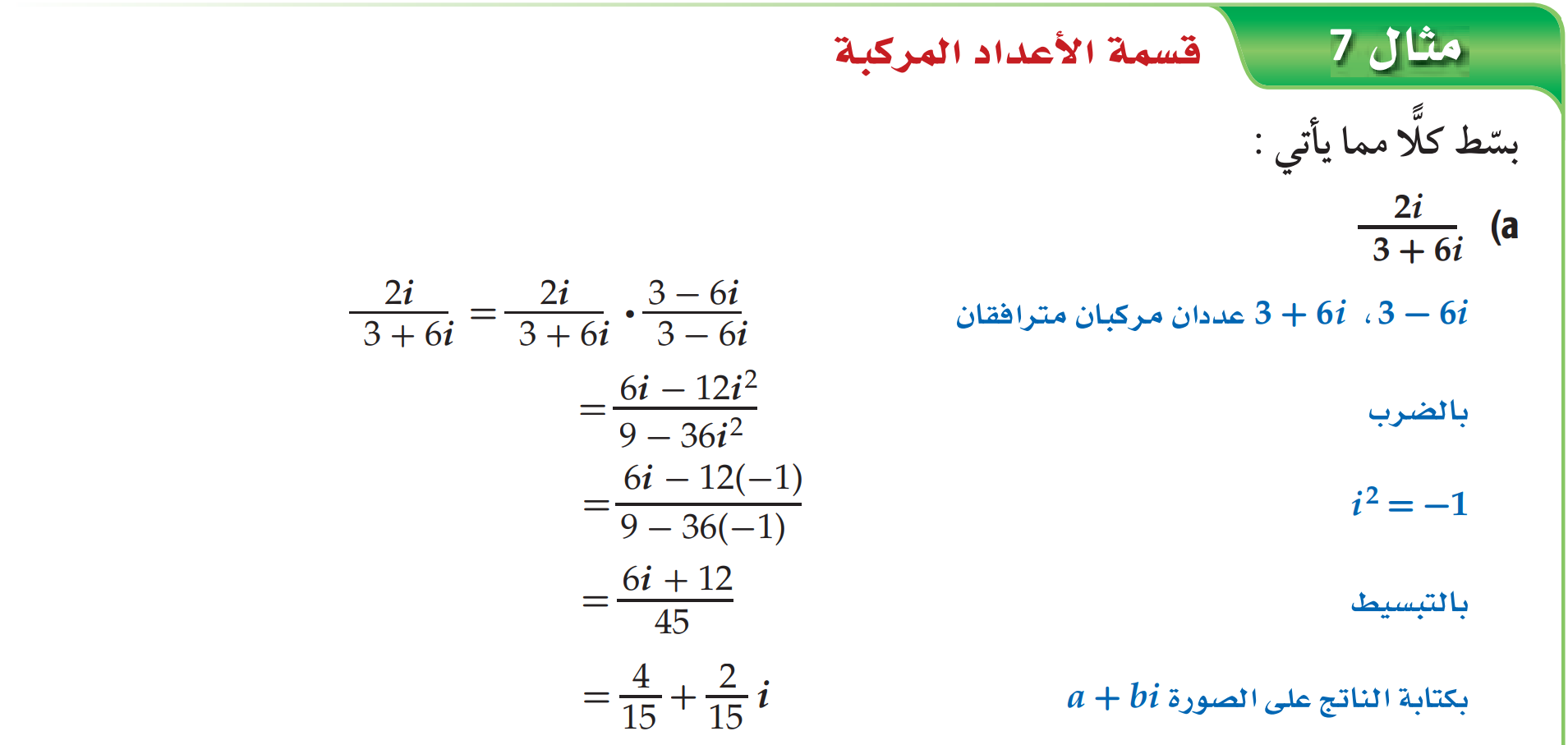 بالضرب
بالتبسيط
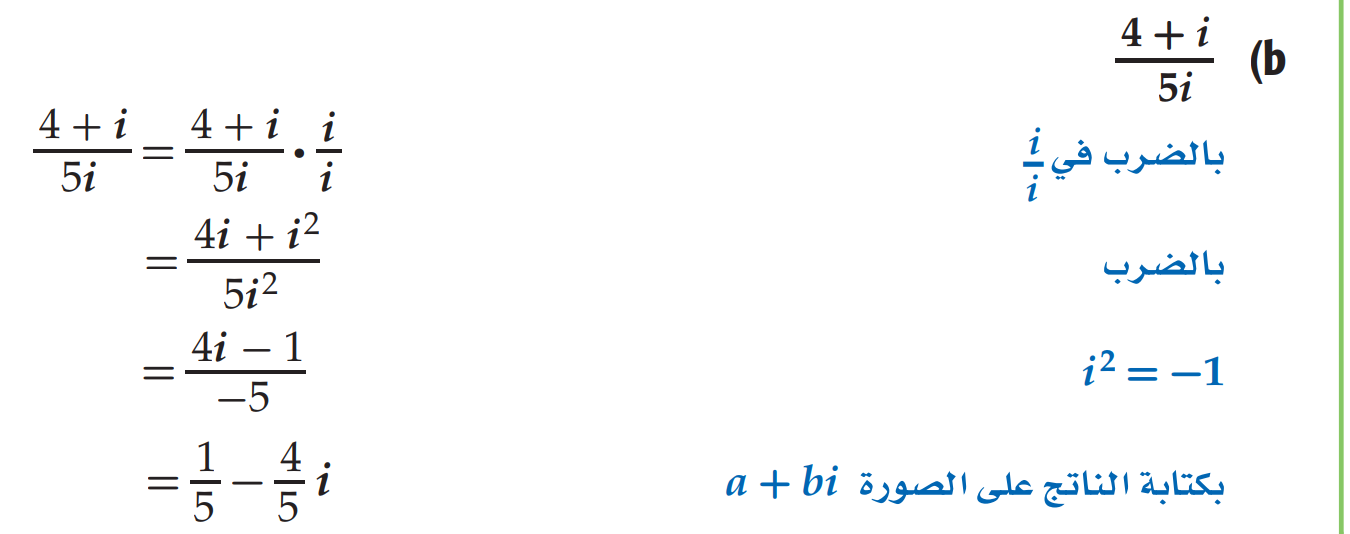 بالضرب
ملاحظة: أوقف العرض، وحل التدريب على ورقة خارجية ثم تابع العرض لتتأكد من حلك.
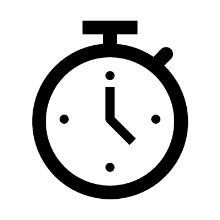 معك من الزمن 5 دقائق
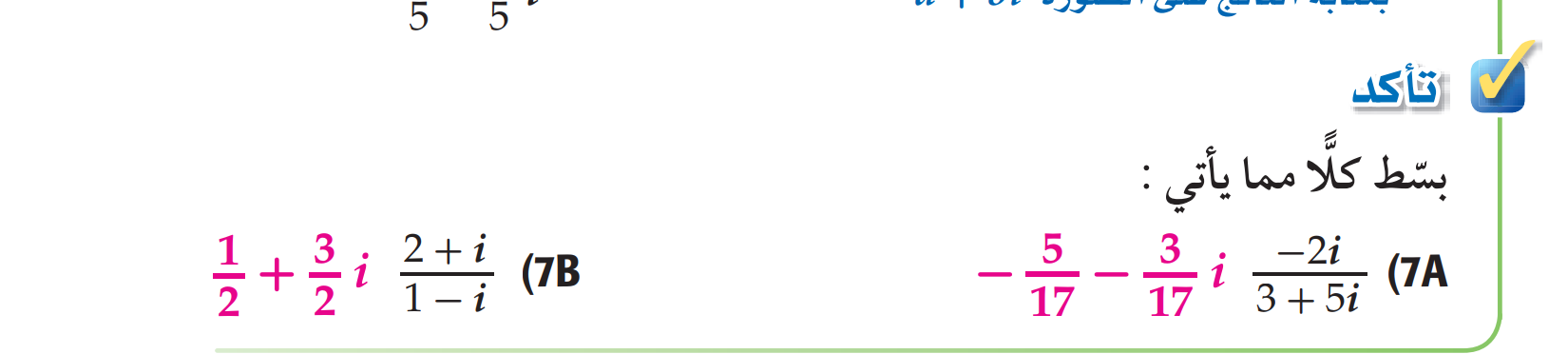 شكرًا لحسن اهتمامكم
وجميل تفاعلكم